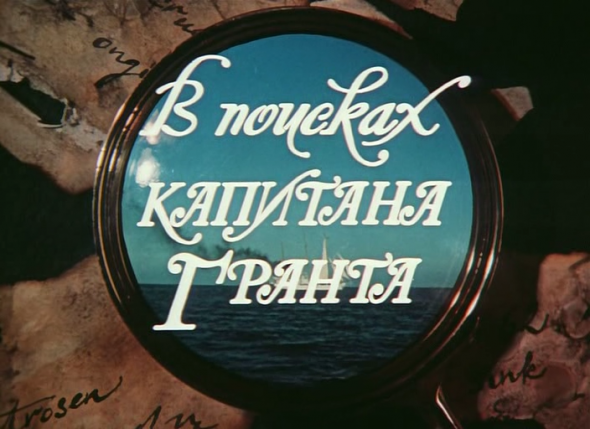 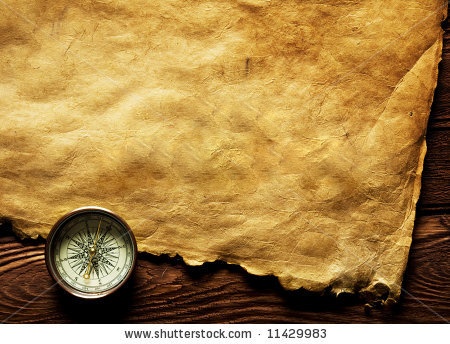 «Потерпевший кораблекрушение капитан Грант сумел добраться до острова на широте 18°ю.ш. 
Найдите этот остров на карте.»
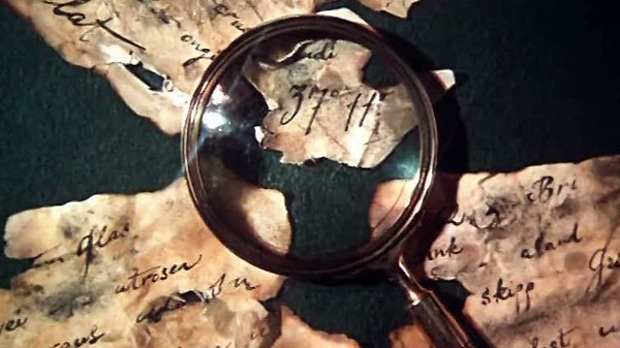 18ю.ш.
ТЕМА:
«Географическая долгота»
Д.З. § 13
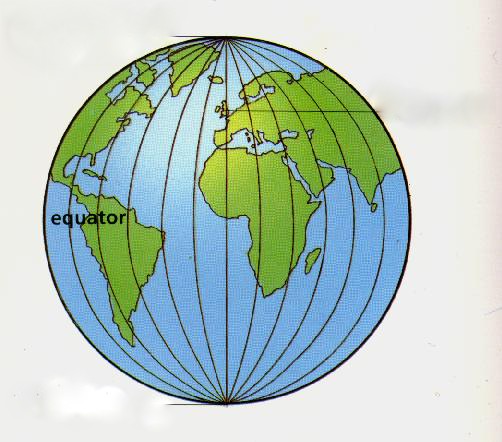 ДОЛГОТА
0°
10º
20º
30º
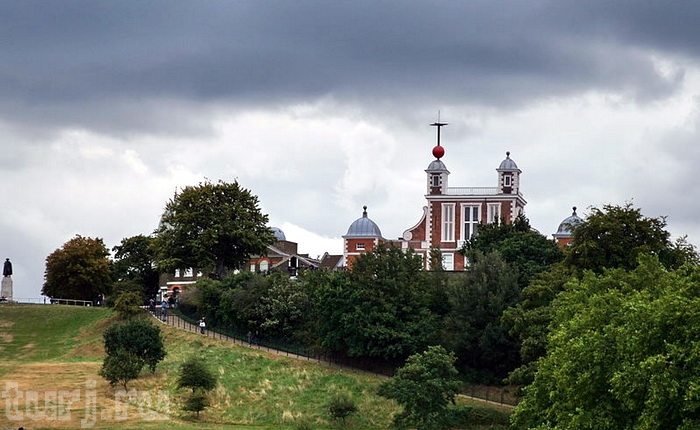 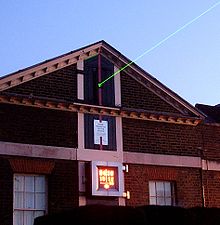 Пулковская обсерватория.
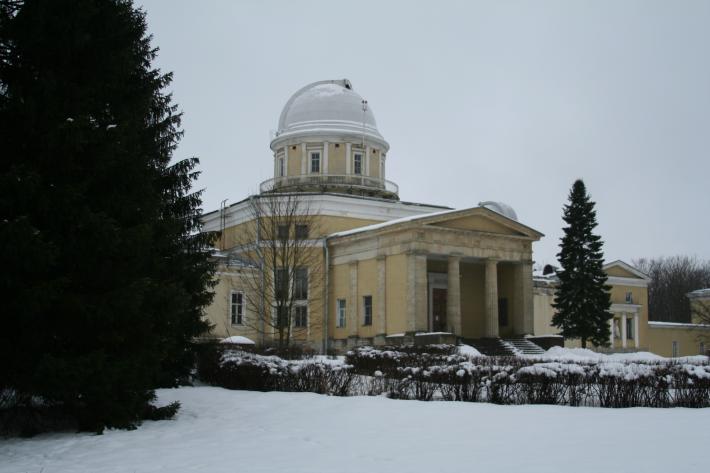 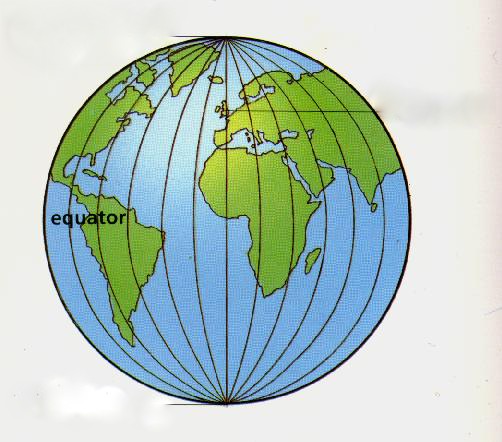 З.Д.
Восточное 
полушарие
Западное
полушарие
В.Д.
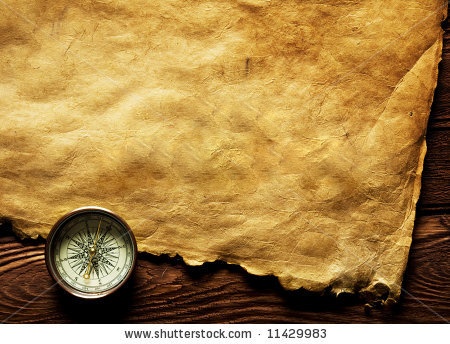 «Потерпевший кораблекрушение капитан Грант сумел добраться до острова на широте 
18°ю.ш. 140º з.д. 
Найдите этот остров на карте.»
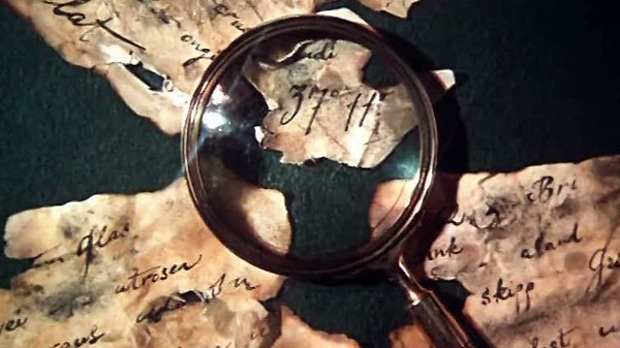 о-ва Туамоту
18ю.ш.
Над каким вулканом (2º ю.ш.   30ºв.д.) 
пролетали герои романа 
Жюля Верна «Пять недель на воздушном шаре»?
                  
                           влк.Карисимби
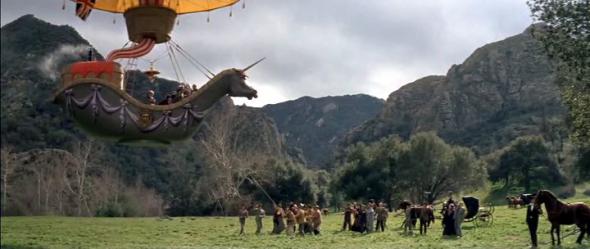 Герои романа «Пятнадцатилетний капитан» 29 января 1873 г. на шхуне «Пилигрим», оснащенной для китобойного промысла, выходят в плавание из порта Оклеанд. На каком острове находится этот порт? Координаты - 45ºю.ш.  170ºв.д.
Новая Зеландия
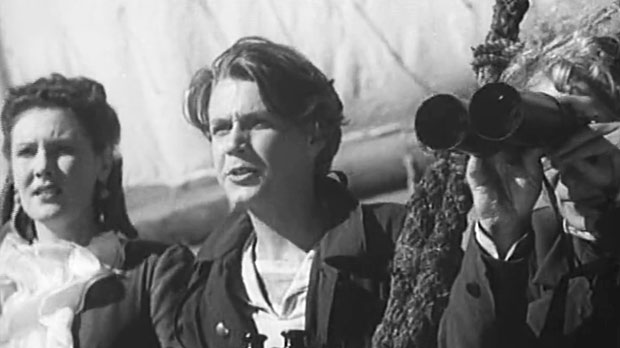 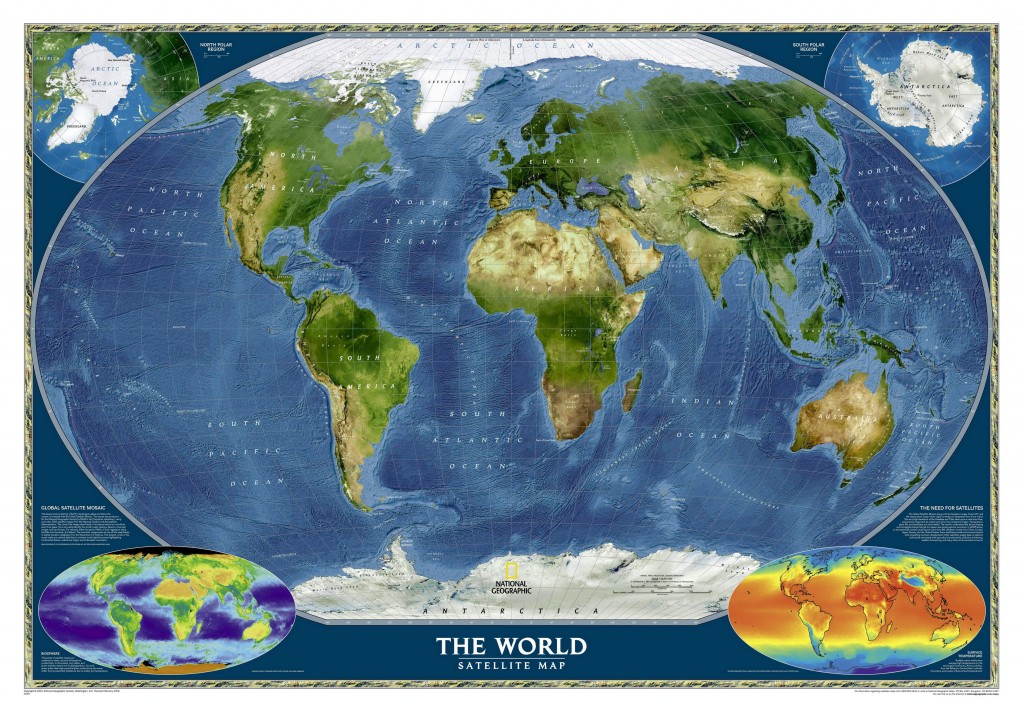 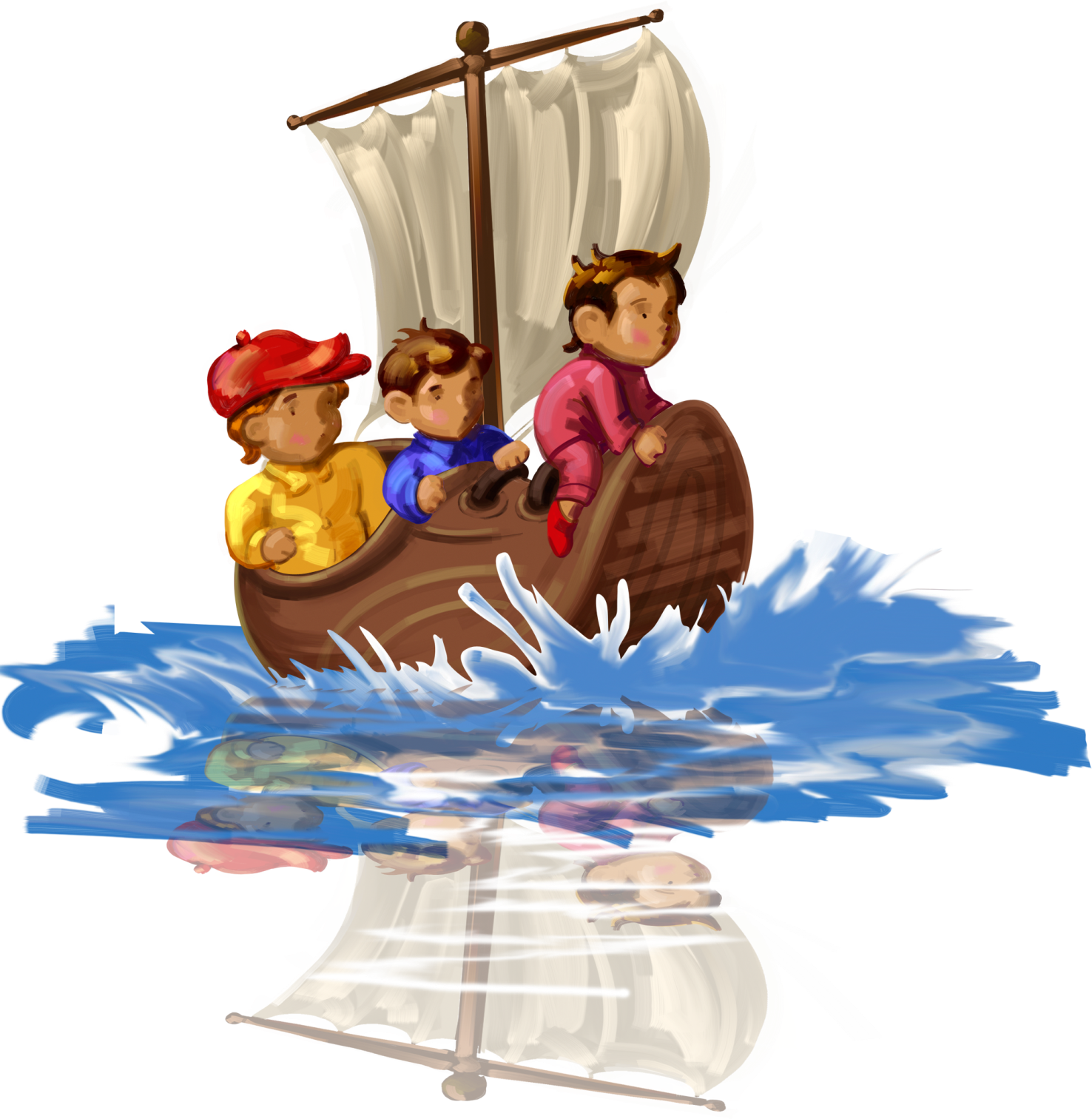 Практическое задание.
Определить координаты 
1. г. Париж              1. г. Сан-Франциско
      
2. г. Кейптаун         2. г. Дели

3. г. Бразилиа        3. г. Ханой

                                              
                                               г. Астана
                                               г. Салехард
                                               г. Охотск
                                               г. Иркутск
48ºс.ш.  2ºв.д.
38ºс.ш.  121ºз.д.
34ºю.ш.  19ºв.д.
28ºс.ш.  76ºв.д.
22ºс.ш.  105ºв.д.
16ºю.ш.  48ºз.д.
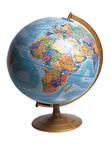 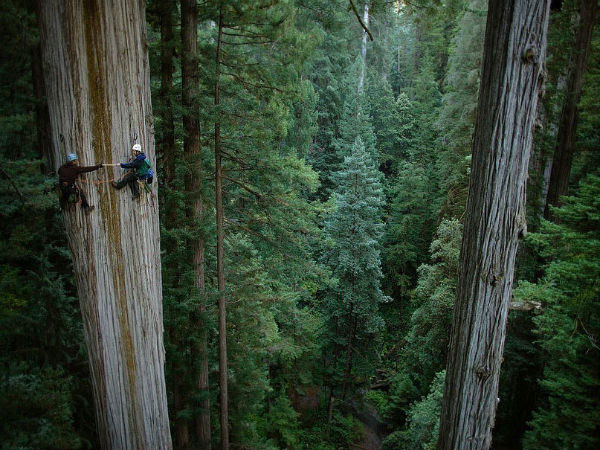 КАЛИФОРНИЯ
Стволы самого высокого дерева на Земле достигают в высоту 100 метров и более, а в диаметре 6-10 метров.Живут эти деревья до 2000 лет, а растут в районе с координатами 26ºс.ш. 112ºз.д.Найдите место, где обитают гиганты растительного мира.
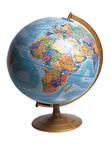 В этом районе дождя не было более 10 лет.Найдите это место, если его  координаты 20ºс.ш. 10ºв.д.
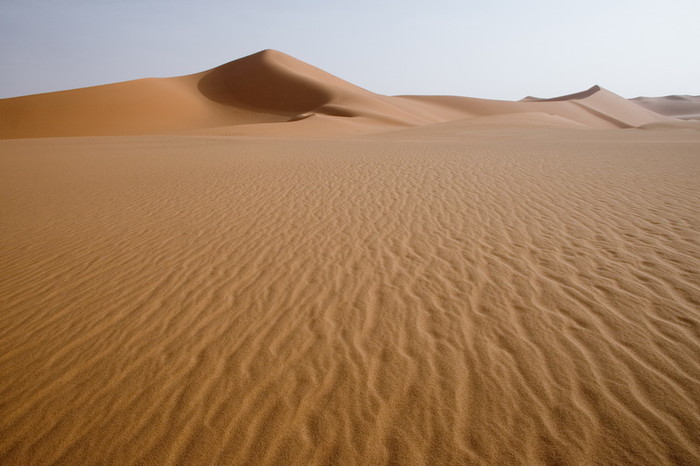 САХАРА
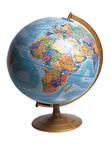 вдп. АНХЕЛЬ
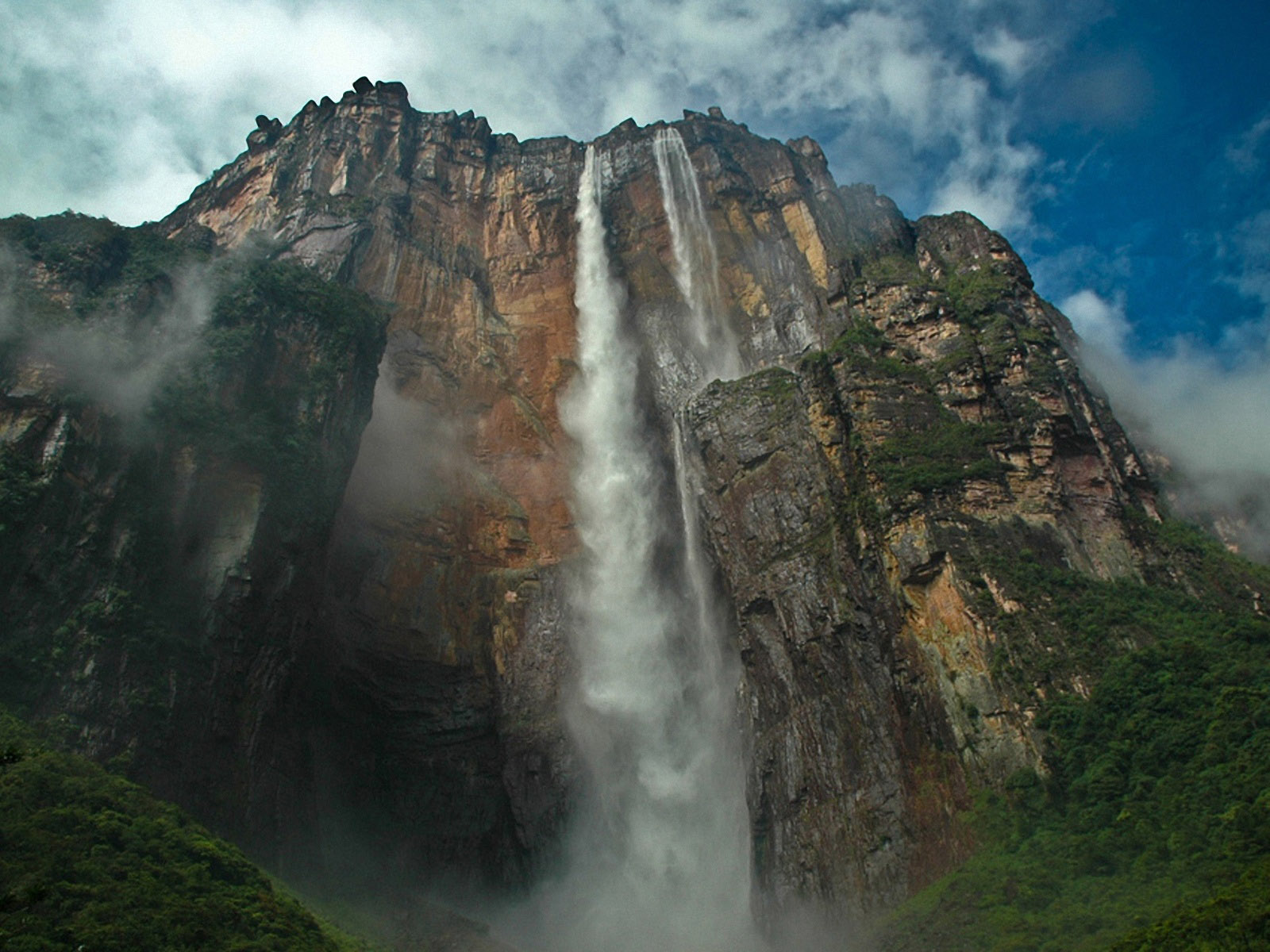 Водопад с координатами 5ºс.ш.  61ºз.д. имеет высоту 979м, что в 15 раз выше Ниагарского водопада. Он по праву считается самым высоким водопадом в мире.
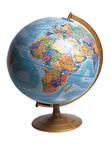 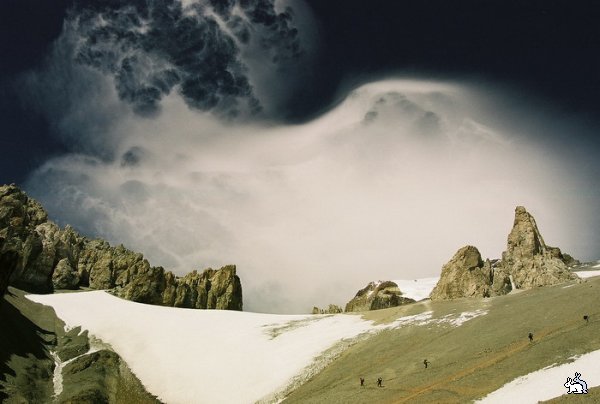 влк. Аконкагуа
Этот  вулкан с координатами 33ºю.ш. 69ºз.д. Является самым высоким потухшим вулканом на Земле. Его высота – 6960 метров.Назовите этот вулкан.
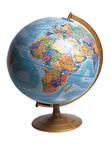 п-ов Аравийский
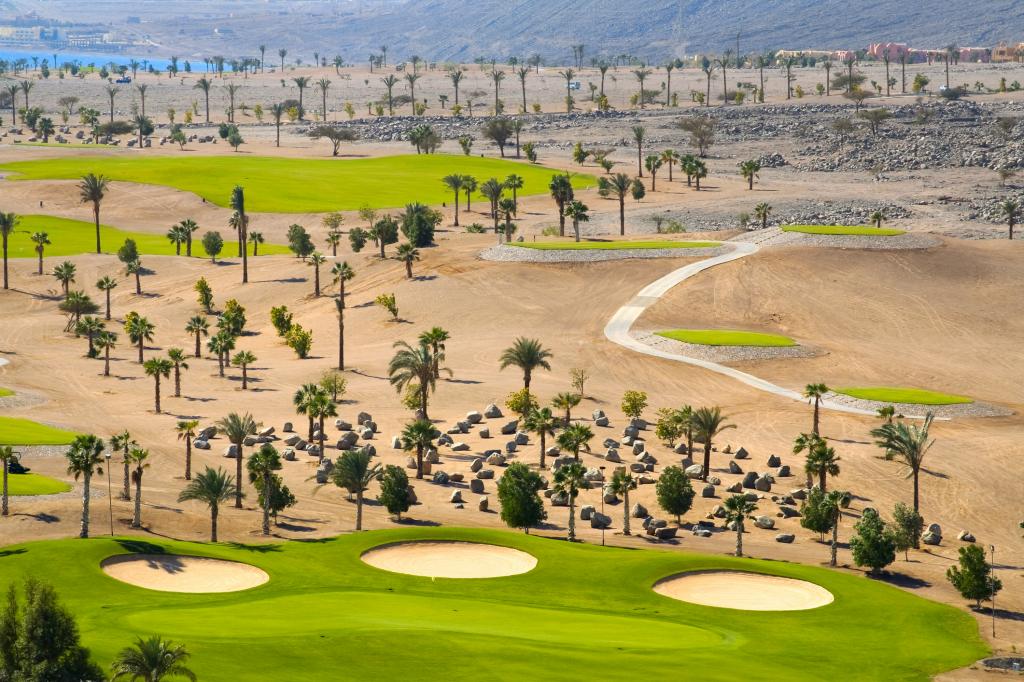 На этом полуострове нет ни одной реки. Его координаты 25ºс.ш. 45ºв.д. Назовите этот нуждающийся в воде полуостров.
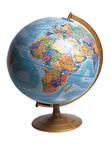 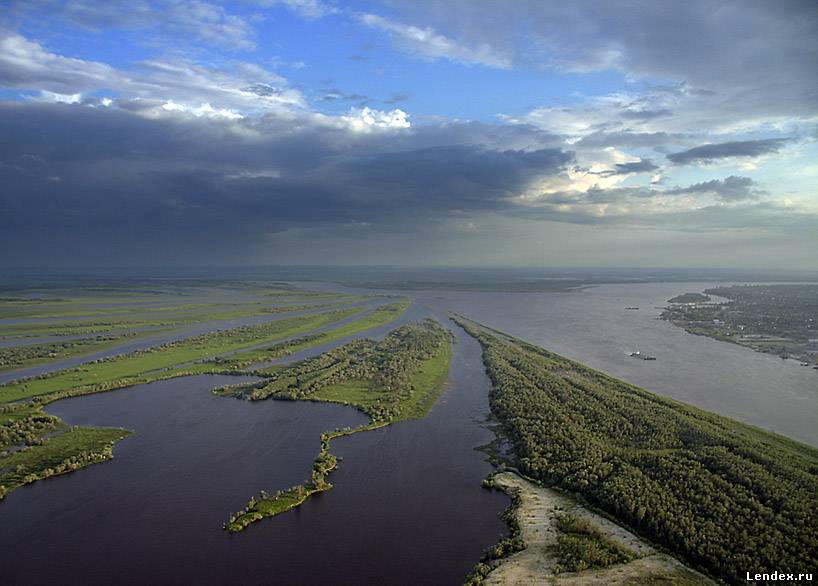 р. ОБЬ
У  этой реки с координатами 65ºс.ш. 65ºв.д. 150 000 притоков.
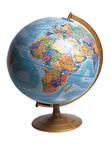 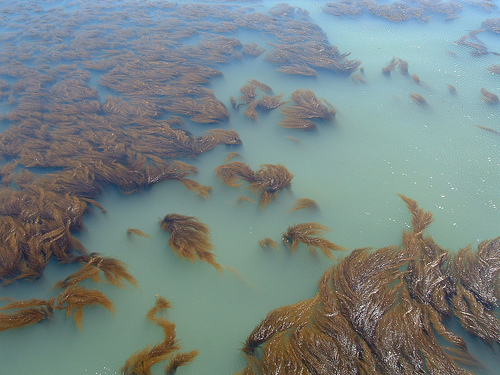 м. САРГАСОВО
Это море с координатами 28ºс.ш. 60ºз.д.единственное в мире не имеет сухопутных границ. А большие скопления бурых  водорослей  дали название этому морю. Найдите это море на карте.
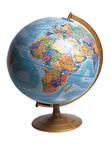 о. ЧАД
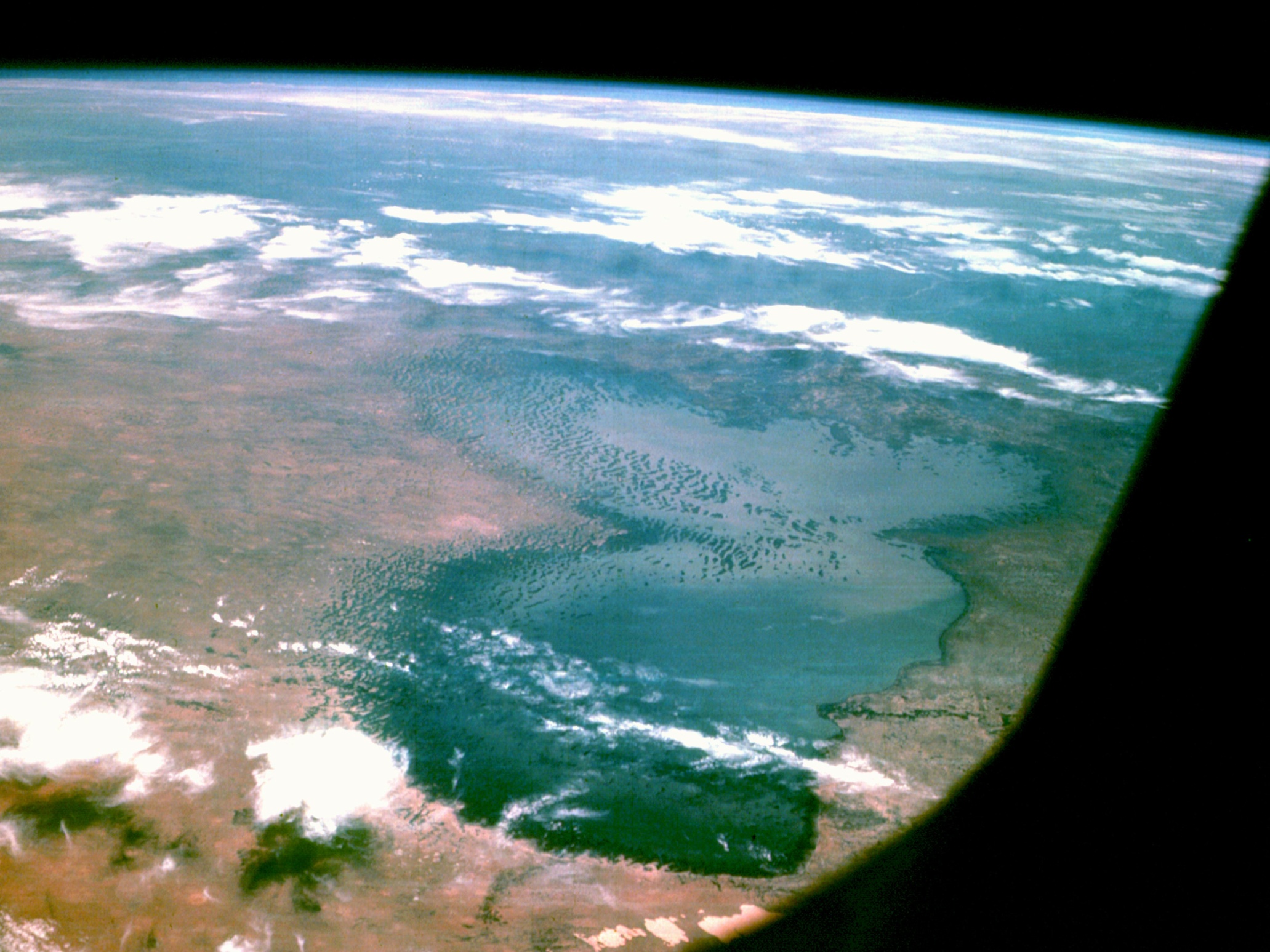 Ни на одной картевы не найдете  точных границ этого озера с координатами 13ºс.ш. 14ºв.д.В дождливое время года площадь озера увеличивается до 50 тыс.км², а в сухое — сокращается до 11 тыс.км².Еще Птолемей называл его «периодически появляющимся болотом»
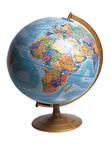 Счастливого плавания!
Практическое задание
Определите координаты …….
г. Москвы
г. Канберра
г. Нью-Йорка
г. Берлина
г. Якутска
г. Буэнос-Айреса